Smart Ordering Service
For Sales & Distribution
2012
Smart Ordering Service
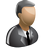 Sales Rep
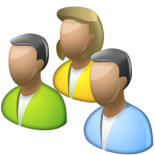 Consumers
Smart 
Ordering 
Service
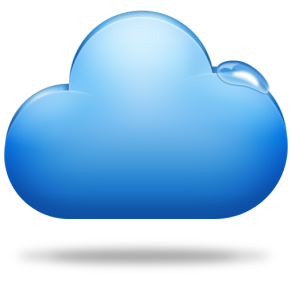 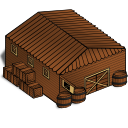 Distributor
Hotels, Restaurants, 
Corporates etc.
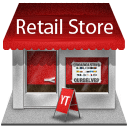 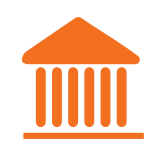 Retailer
Institutions
Convenient Stores,
Chains
Order Entry
Orders can be captured via…
Tablets
Mobile Phones
PC / Laptops
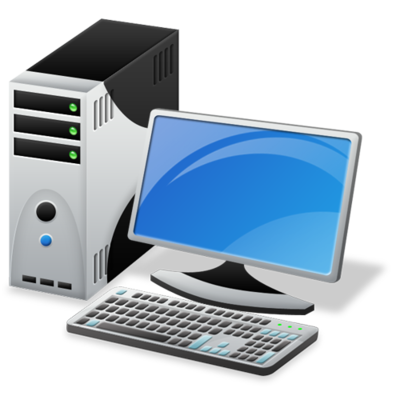 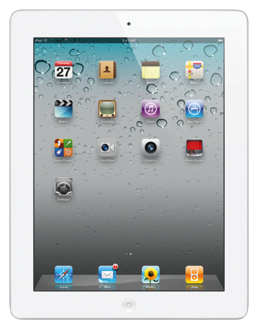 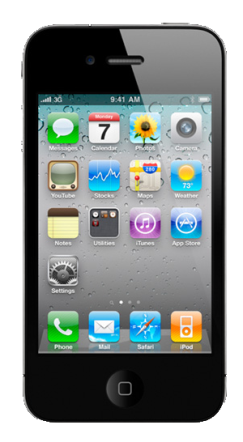 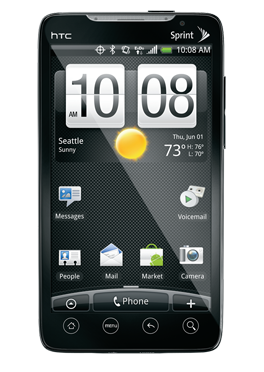 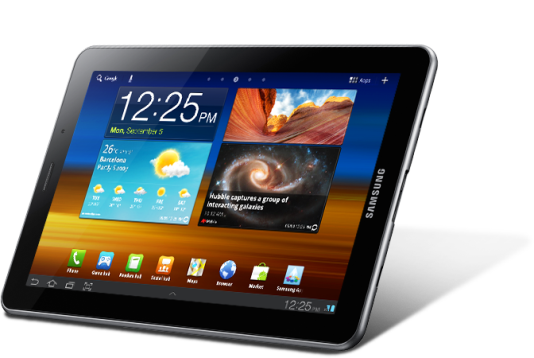 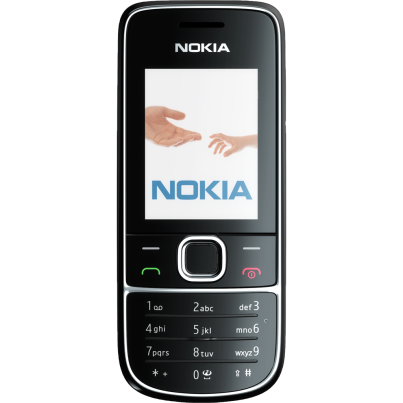 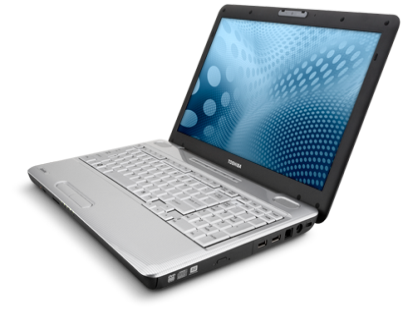 Business Processes
1
2
3
Order Capture
Order Processing
Dashboards
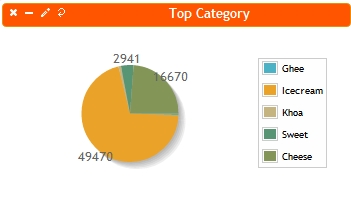 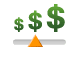 Flexible 
Pricing
Order
fulfillment
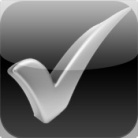 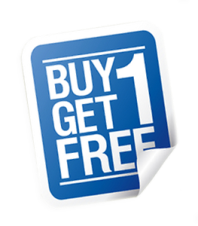 Schemes
Returns
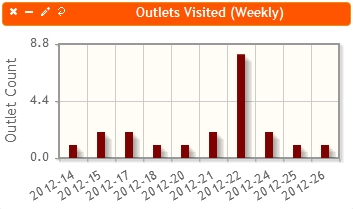 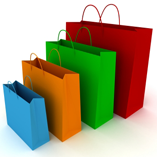 Up-selling
suggestions
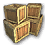 Inventory
Benefits
Efficient Order processing (Time& Cost)
Multi-Channel support
Real-time Order analysis
Communicate latest price, schemes, inventory
Measure effectiveness of new schemes